Dì shíyī kè第十一课
Xiànzài jǐ diǎn？
            现在    几     点？
1.桌子
2.上
3.电脑
4.和
5.本
6.里
7.前面
8.后面
9.这
10.没
11.能
12.坐
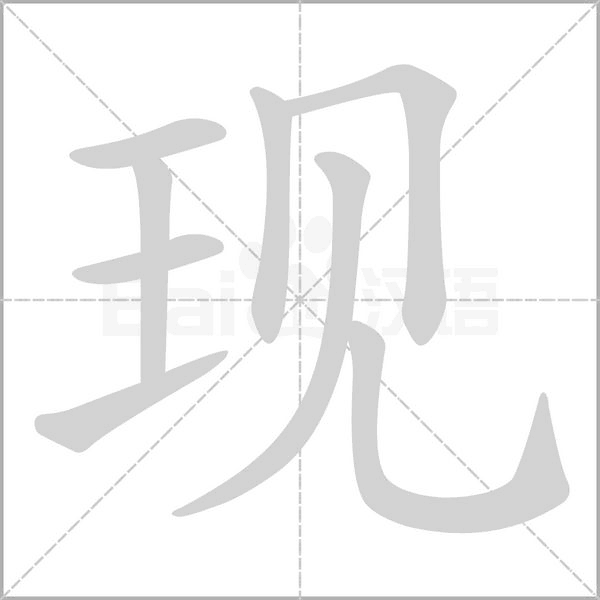 生词：
1.现在  xiànzài
*你现在在哪儿？
*现在去哪儿？
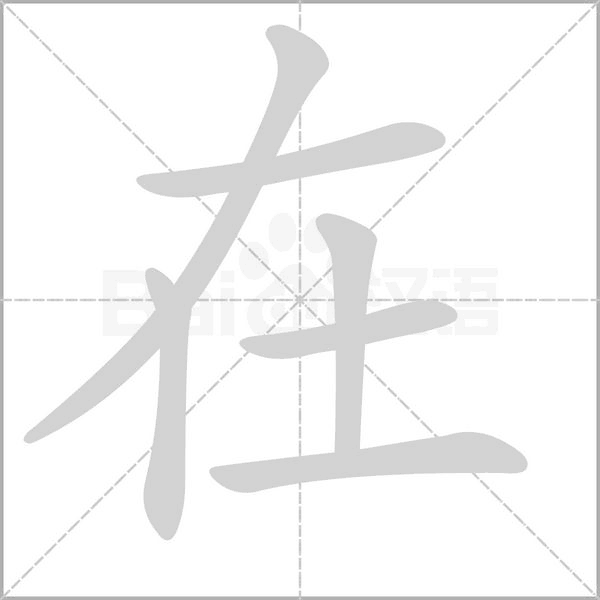 2.点  diǎn
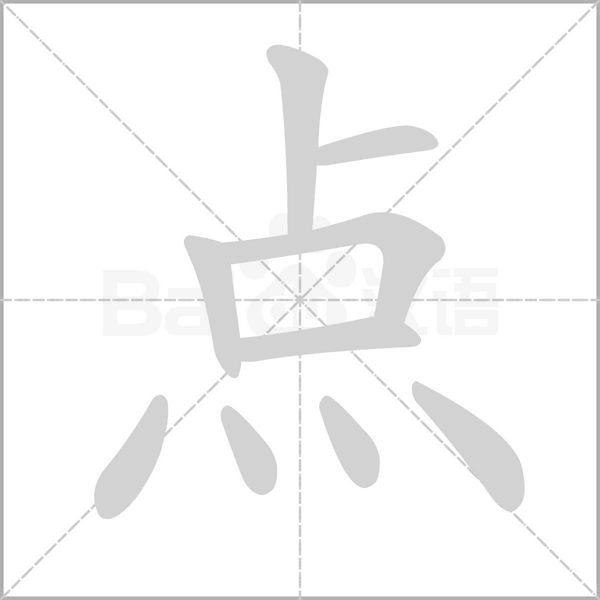 几点
*请问，现在几点？
*现在是下午三点。
*你几点去学校？
*你几点去工作？
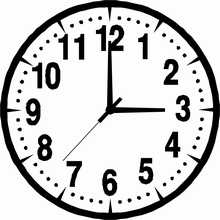 3.分  fēn
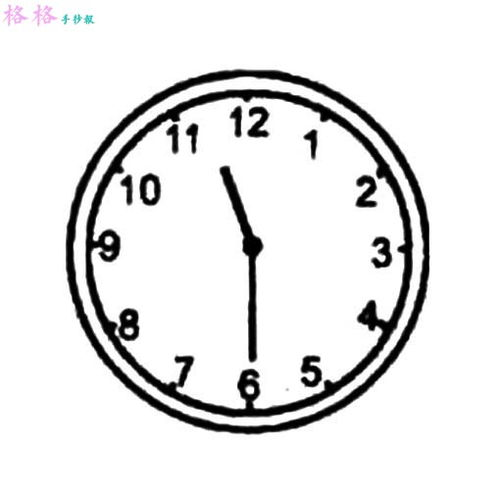 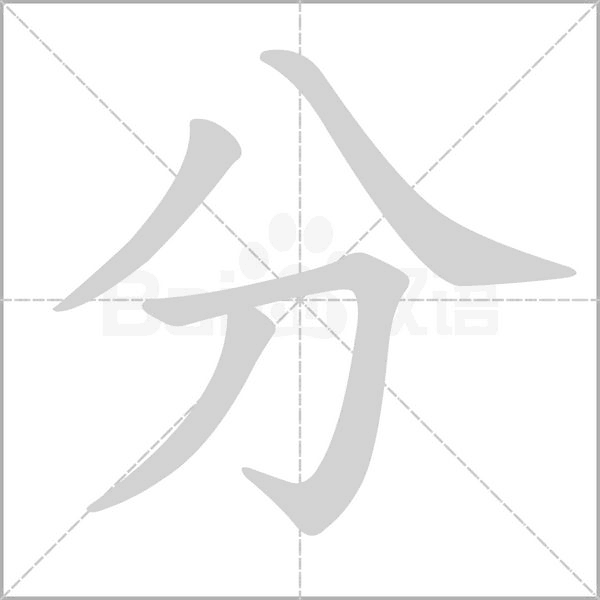 ---A:现在几点几分？
      B:现在十点十分。
---A:现在几点？
      B:现在十一点三十分。
         现在十一点半bàn。
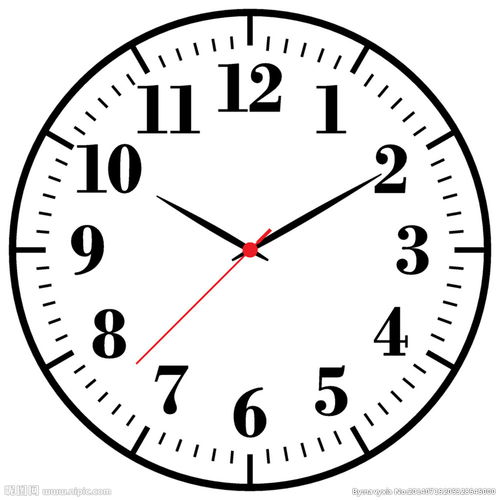 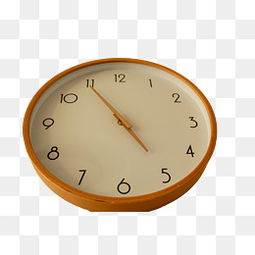 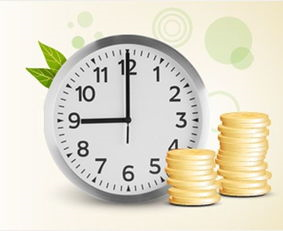 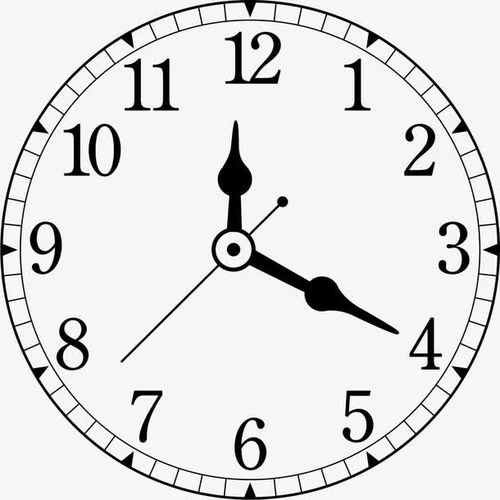 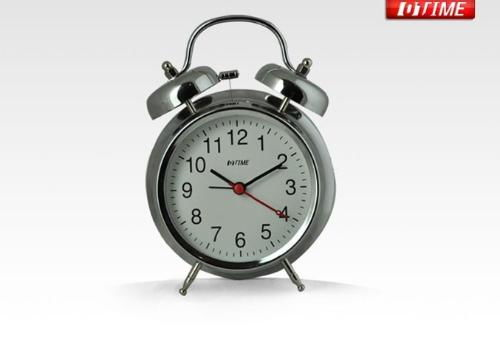 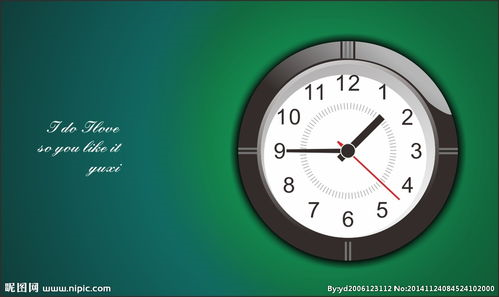 A:现在几点？
B:现在差五分五点。。
现在一点四十五分。
现在十二点二十分。
 现在九点。
 现在四点五十五分
4.中午  zhōngwǔ
上午                         中午                下午
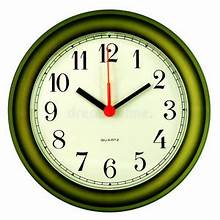 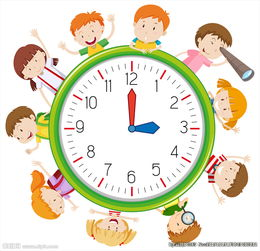 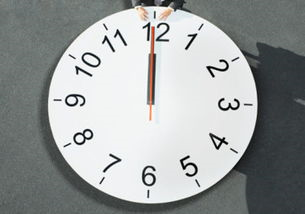 现在是上午十点十分
                                    现在是中午十二点。
现在是下午三点。
5.  吃饭 chīfàn
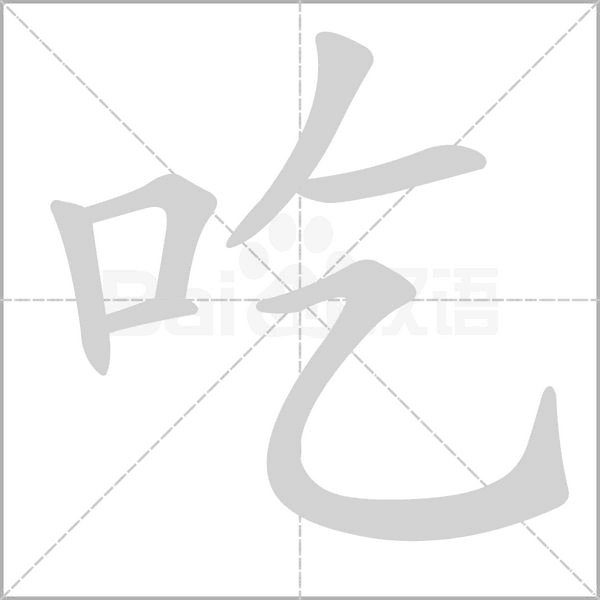 吃一碗饭
A:你中午几点吃饭？
B:我中午十二点吃饭。

A:你吃几碗饭？
B:我吃两碗饭。
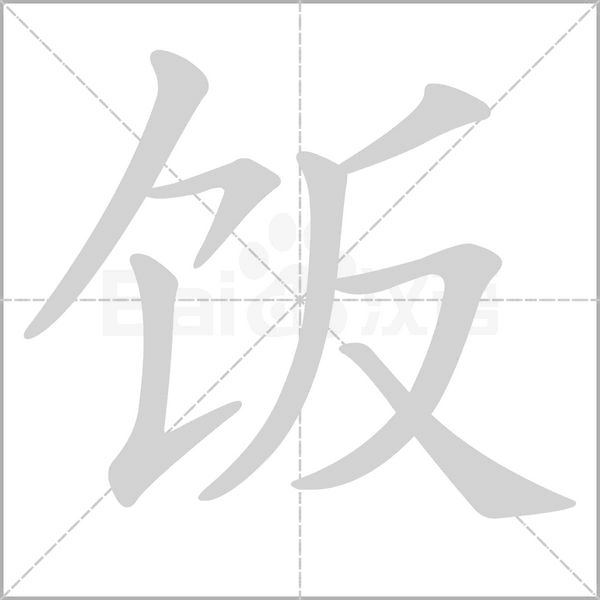 Xiànzài  jǐ  diǎn ？
A:  现在  几   点？
    Xiànzài shí diǎn shí fēn.
B:  现在    十  点  十    分。
   Zhōngwǔ   jǐ diǎn chī fàn ？
A:   中午       几 点   吃  饭？
    Shíèr  diǎn chī  fàn.
B: 十二   点    吃    饭。
6.时候  shíhou
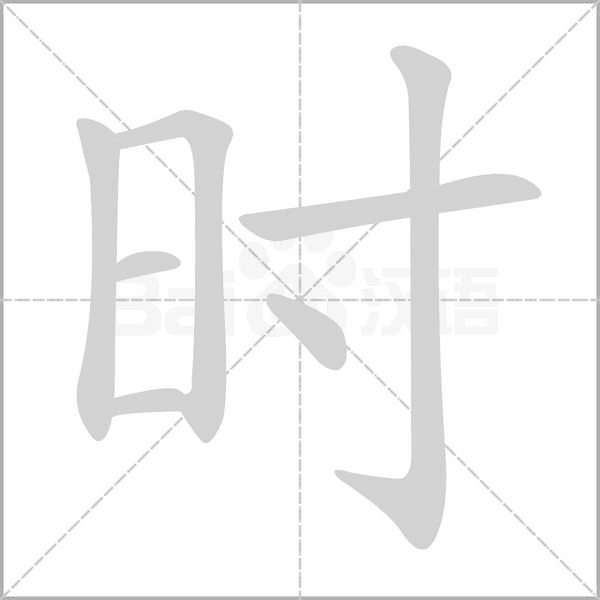 什么时候  
A:你什么时候去学校？
B:我中午十二点去。

A:你什么时候买杯子了？
B:我昨天早上去买的。
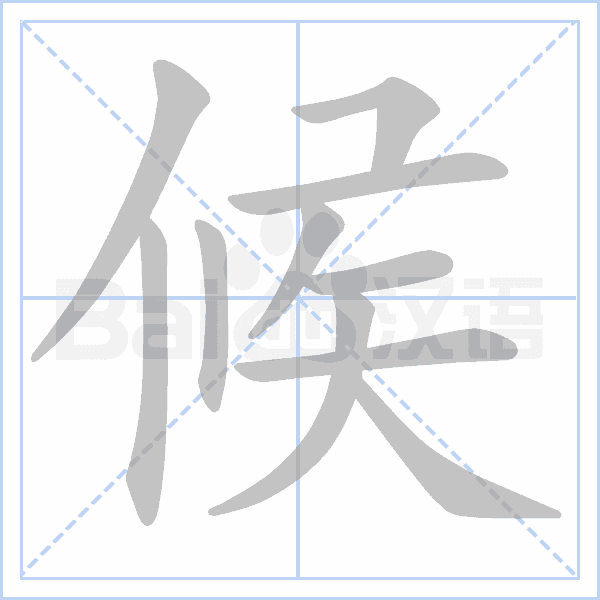 7.回 huí
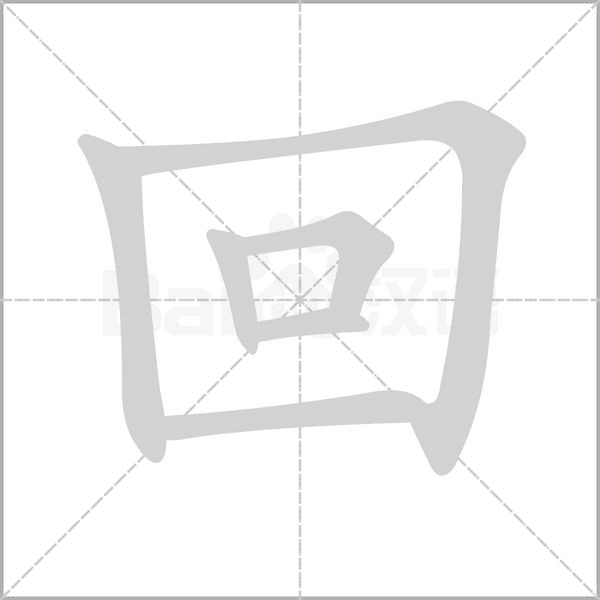 回---去     回去     不回    没回
A:你什么时候回家？
B:我明天回家。

A:他什么时候回国了？
B:他星期一回国了。

*你现在回去吗？
*我现在不回。
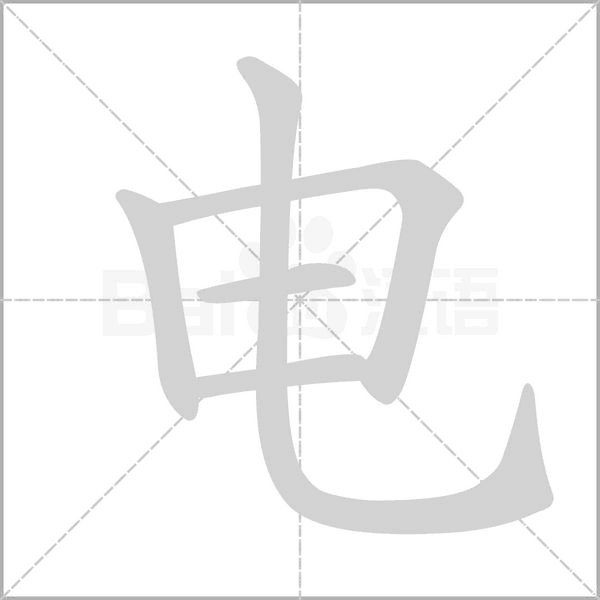 8.电影 diànyǐng
看电影
A:你什么时候去看电影吗？
B:我中午和朋友去看电影。

*我昨天去看电影了。
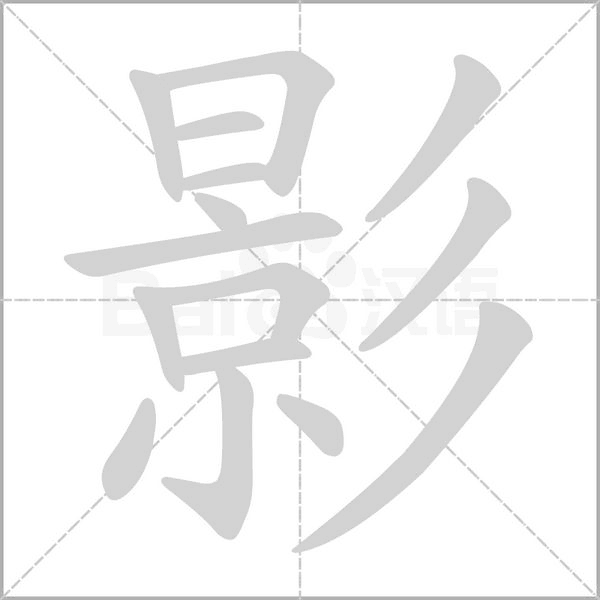 9.我们
你们    他们   
*我们是学生。
*你们去看电影吗？
*他们是谁？
Bàba shénme shíhòu huí jiā？
A:爸爸  什么    时候  回 家？
    Xiàwǔ wǔ diǎn.
B:  下午  五 点。
    Wǒmen shénme shíhou qù kàn diànyǐng？
A: 我们     什么         时候   去  看   电影？
    Liù diǎn sānshí fēn.
B: 六   点    三十   分。
1.现在
2.点
3.分
4.中午
5.吃饭
6.时候
7.回
8.我们
9.电影
10.住
11.前
12.北京
1.桌子       7.前面
2.上           8.后面
3.电脑        9.这
4.和
5.本
6.里
10.没
11.能
12.坐
1.小          7.下面
2.猫           8.哪儿
3.在           9.工作
4.那
5.狗
6.椅子
10.儿子
11.医院
12.医生
1.想         7.商店
2.喝          8.买
3.茶          9.个
4.吃
5.米饭
6.下午
13.钱
14.块
15.那
10.杯子
11.这
12.多少
1.请               7.昨天
2.问               8.明天
3.今天            9.去
4.号
5.月
6.星期
10.学校
11.看
12.书
1.会               7.做
2.说               8.写
3.妈妈            9.汉字
4.菜
5.很
6.好吃
10.字
11.怎么
12.读
1.家               7.了
2.有               8.今年
3.口               9.多
4.女儿
5.几
6.岁
10.大
11.爸爸
1.她               7.呢
2.谁               8.他
3.的               9.同学
4.汉语
5.哪
6.国
10.朋友
1.你
2.好
3.谢谢            
4.再见
5.不客气
6.对不起
7.没关系
1.叫               7.吗
2.什么            8.学生
3.名字            9.人
4.我
5.是
6.老师
10.中国
11.美国